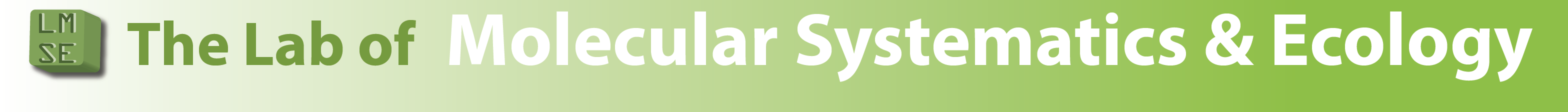 Workshop in Molecular Evolution
Jan 6 - 10, 2020
Shanghai
Two faces of one process: phylogenetics vs. population genetics
Phylogenetics – model of speciation
Tine et al., 2014
Population genetics – model of coalescence
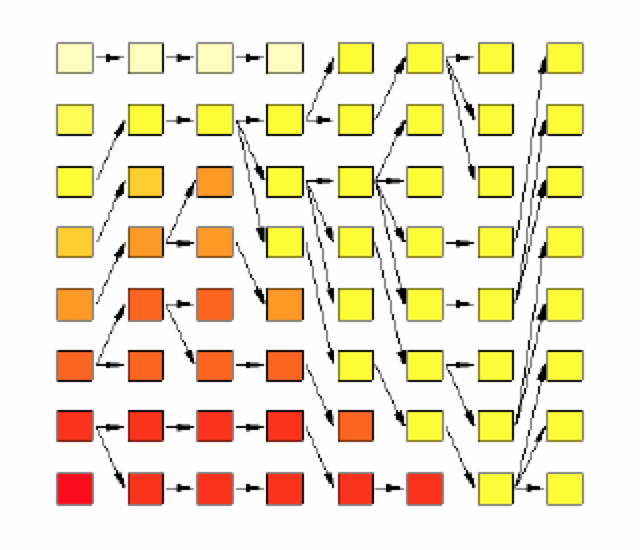 Population genetics
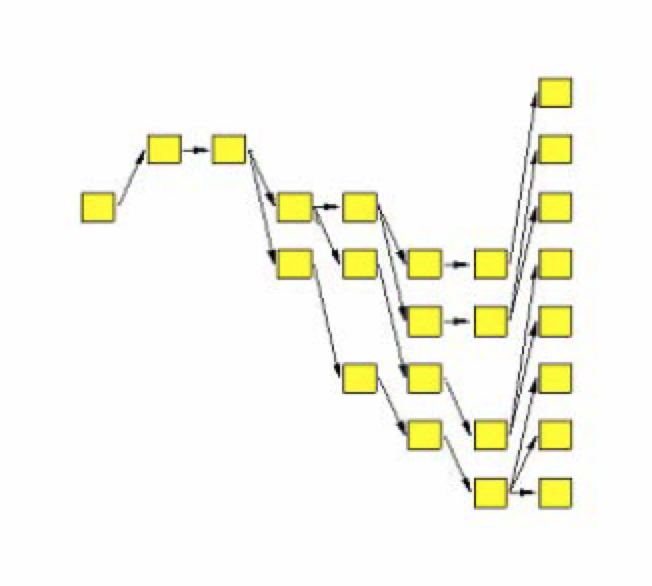 Null model of phylogenetics
Topology and branch length




Substitution matrix
     rTC (= rCT), rTA (= rAT), rTG (= rGT)
       rCA (= rAC), rCG (= rGC)
       rAG (= rGA)

Stationary base frequencies
     fT, fC, fA, fG,
Taxa 1
Taxa 2
Taxa 3
Taxa 4
Taxa 5
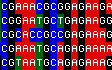 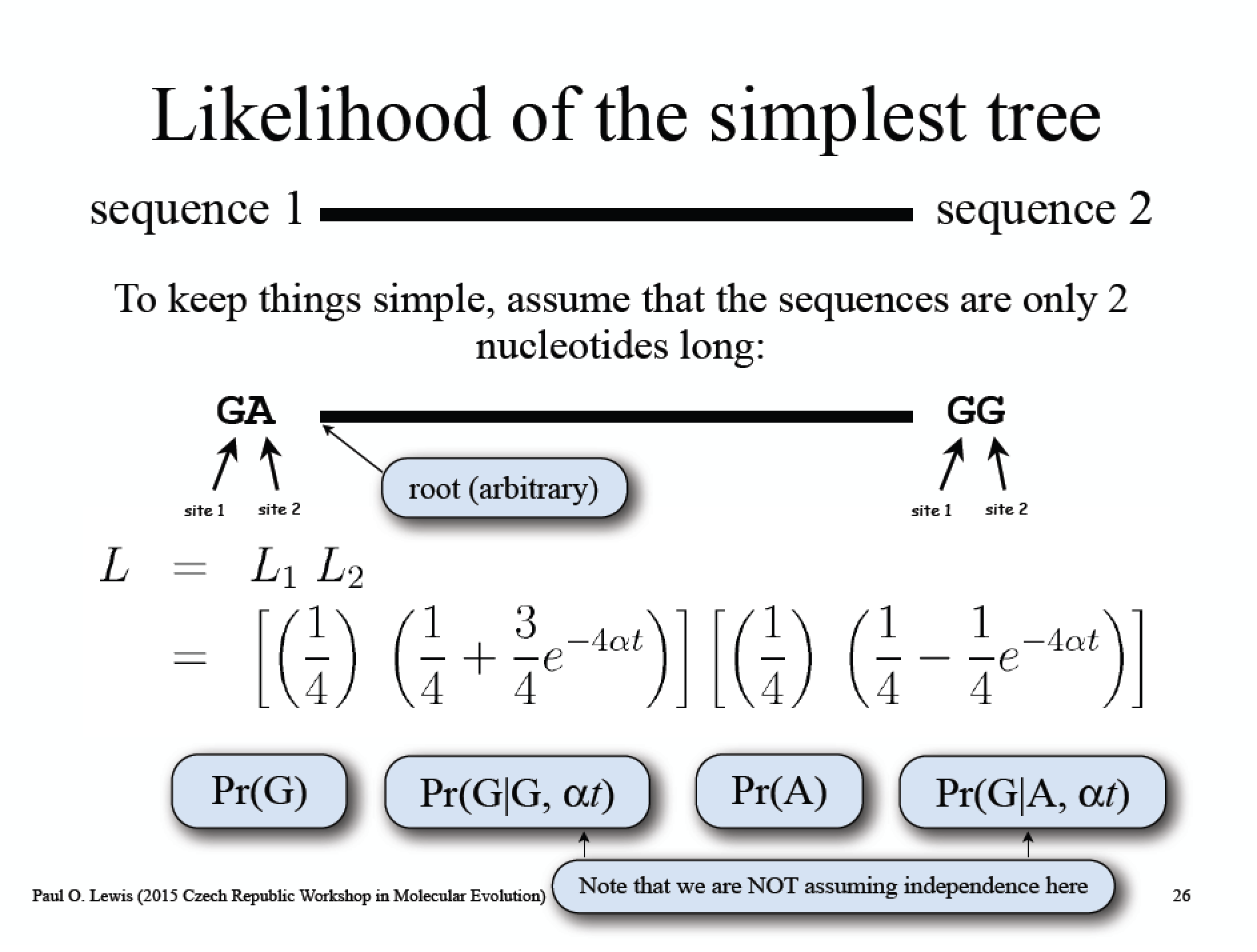 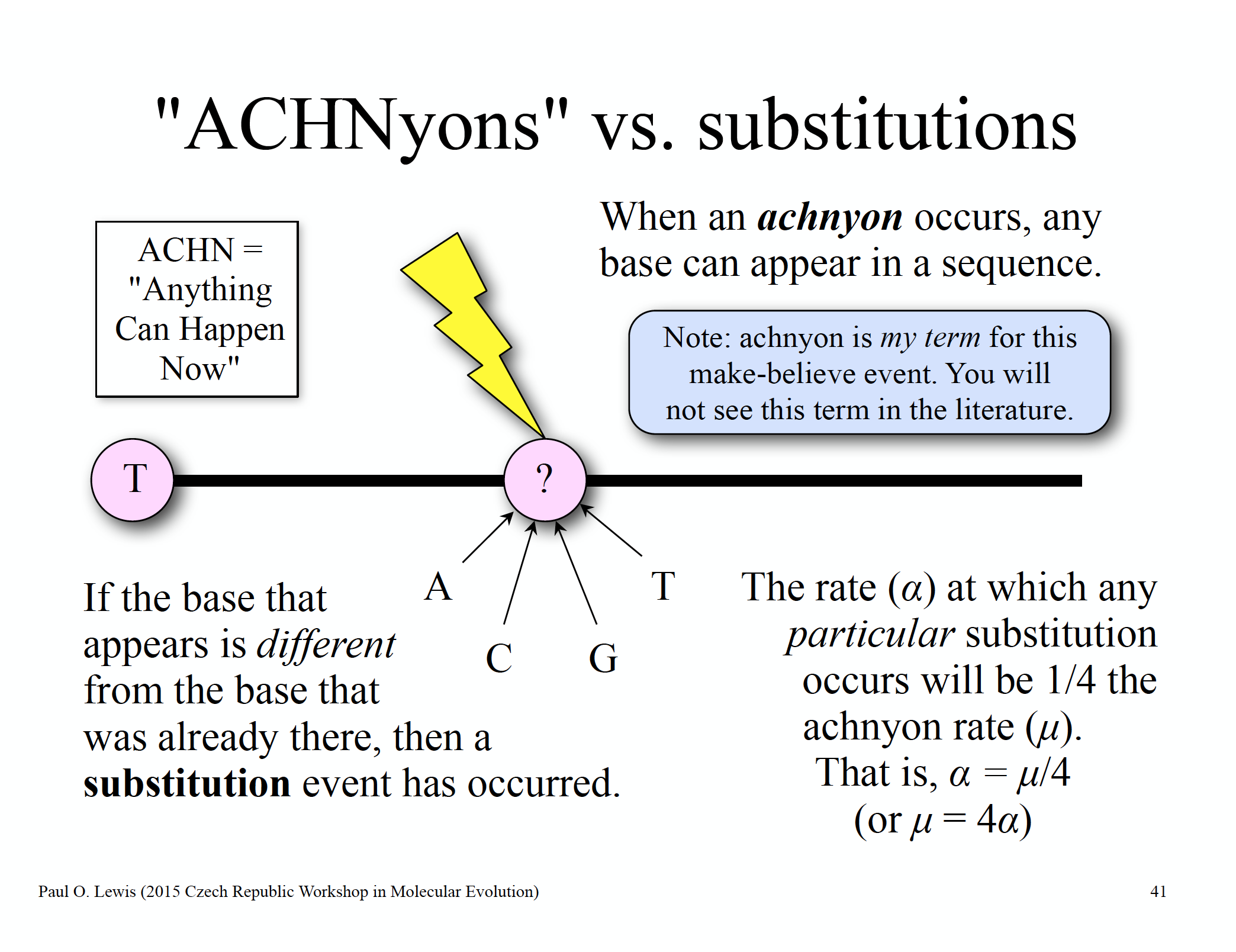 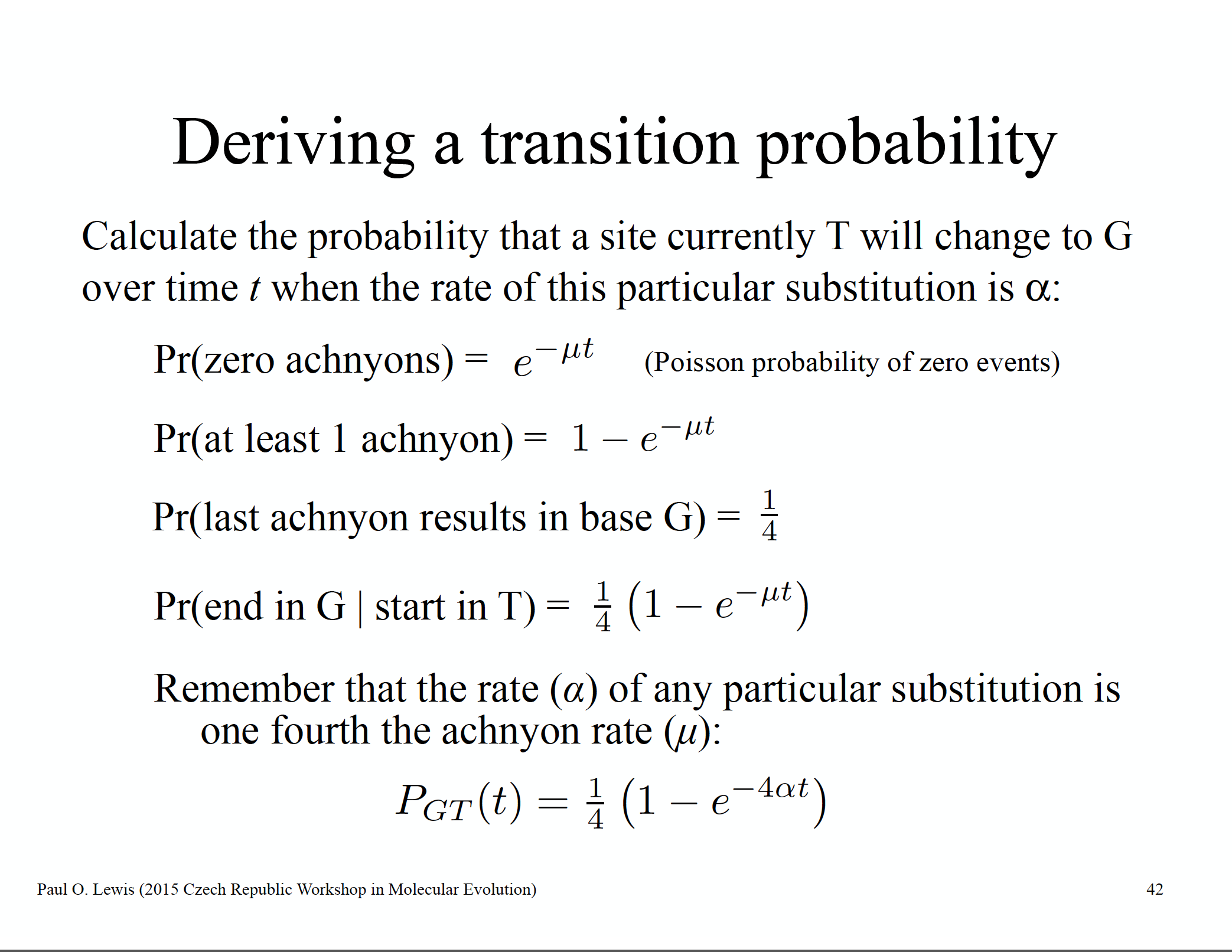 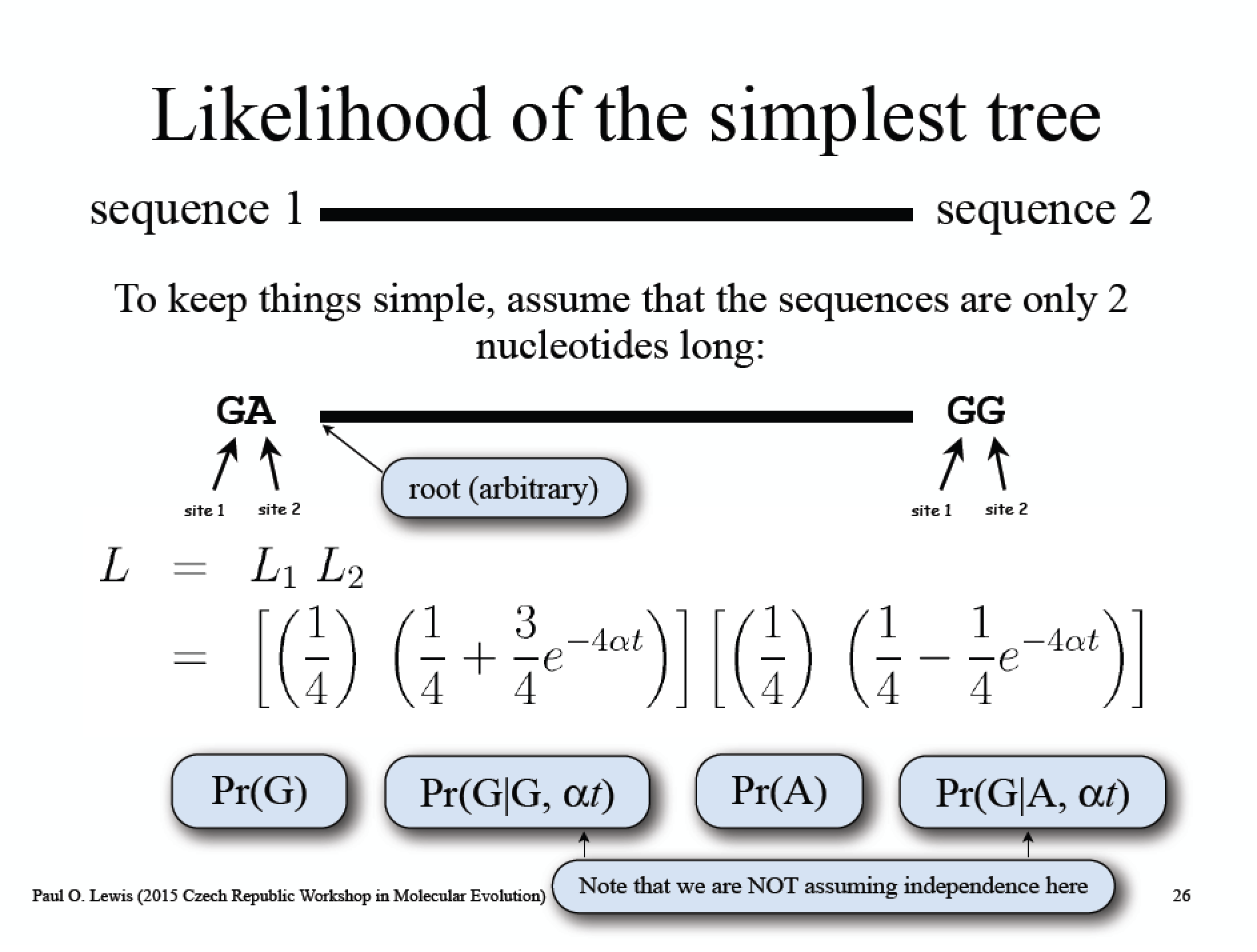 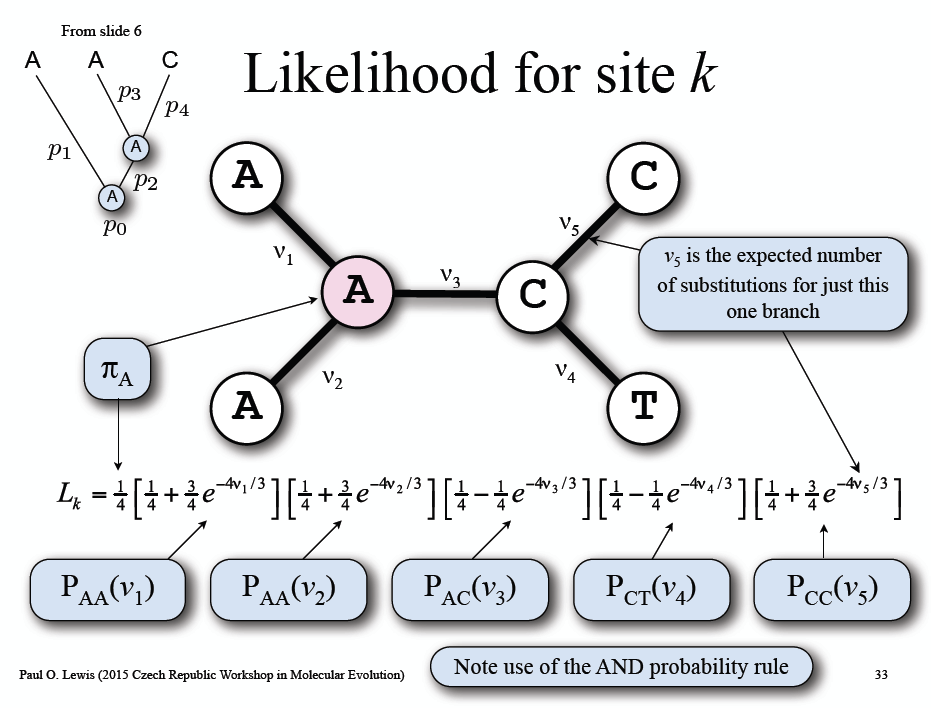 i.i.d. assumption
Each site evolves independently and according to the identical process, so called “i.i.d.” process.
Assumptions in basic models
Stationarity and time reversibility. Stationarity and time reversibility assure the expected frequencies of the nucleotides or amino acids are constant along the evolutionary pathway.
The conditional probabilities of nucl. subst. are the same for all sites and do not change over time or among lineages.

Q...... Are these assumptions reasonable?
INDEPENDENCE?
We assume that change at one site has no effect on other sites. Frequently violated.  eg. Ribosomal RNA
A substitution in a stem region can result in a pair of nucleotides that cannot “Watson-Crick pair” correctly, reducing stability of the structure.
Often we find that single changes are accompanied by compensatory changes.
Clearly violates the independence assumption.
Weight differently for stem and loop sites
Variation in rates of substitution among sites?
All of the methods presented assume that each site in a sequence is equally likely to undergo substitution. 
If rates of substitution vary, can have considerable influence on sequence divergence (i.e. how much change we estimate to have occurred)
Consider the case where some sites are free to vary while others are constrained to be invariant
If a large proportion of sites are not free to vary then paradoxically, sequences that evolve at a fast rate can appear to show less sequence divergence than more slowly evolving sequences that have fewer constraints.
(A) 
rate of subst. 0.5%/Myr: 80% of sites free to vary
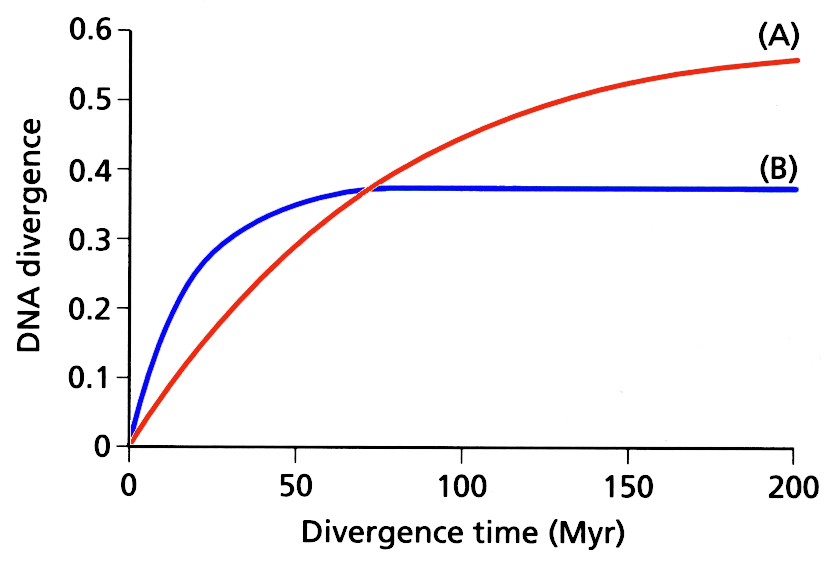 (B) 
rate of subst. 2%/Myr: 50% of sites free to vary
In reality sites show a range of probabilities of distribution of rates
Challenge is to develop a tractable model of the rate variation
Most widely used approach uses the “gamma distribution”
Gamma distrib has a shape parameter  that specifies range of rate variation among sites
small values of  result in L-shaped distrib. larger values smaller range of rates.
when > 1 distribution is “bell shaped”
Estimates of alpha vary from nuclear and mitochondrial genes vary between 0.16 (12sRNA) - 1.37 (prolactin)
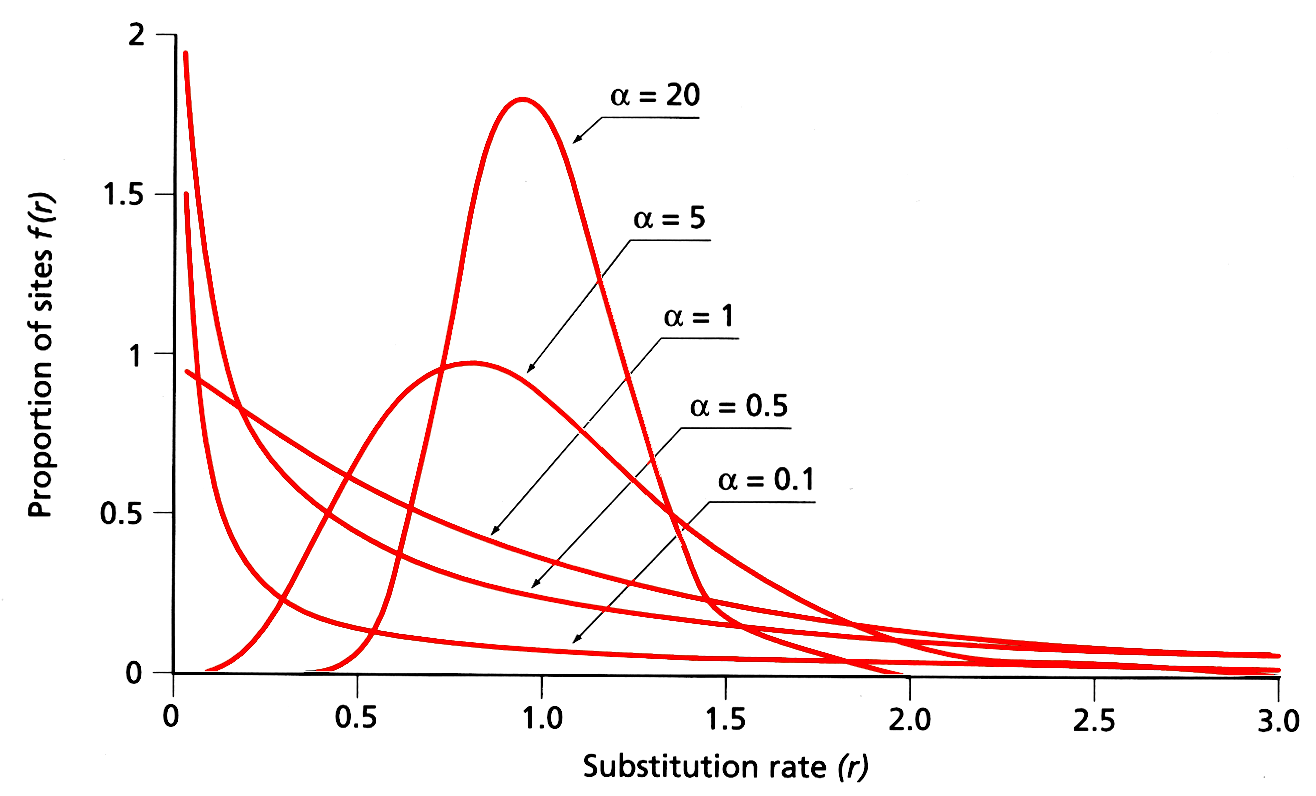 note. Values of a from first & 2nd codon positions tend to be smaller than 
those from 3rd codon positions
Can modify models of evolutionary change to include the gamma distribution - typically represented by the symbol 
HKY + 
Base Composition Equilibrium?
Assumes that base composition is roughly the same over the collection of sequences.
Deviations from this assumption occur commonly and often lead to misleading inferences.
When constructing trees there is a tendency to cluster sequences together that have similar base compositional profiles.
Explicitly modeling the non-stationary process
Compositional bias (non-stationary)
“Compositional bias can result in the artefactual grouping of species with similar nucleotide composition, because most methods assume the homogeneity of the substitution process and the constancy of sequence composition (stationarity) through time ” (Delsuc et al. 2005).
D
50%
A
50%
B
70%
C
70%
D
50%
A
50%
B
70%
C
70%
50%
Heterotachy
Heterotachy is the variation of evolutionary rate of a given position of a molecule through time.
The diagram on the right is a simple scenario used by Kolaczkowski and Thornton (2004).
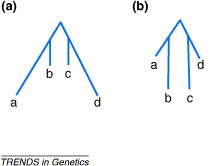 From Steel, 2005
Long branch attraction
A
C
A
C
“Intuitively, with long branches leading to speices A and C, the probability of parallel changes that arrive at the same state becomes greater than the probability of an informative single change in the interior branch of the tree” (Felsenstein, 2004).
B
D
B
D
Phylogenomics
Prediction of gene function (Eisen, 1998)
Establishment of evolutionary relationships using genome or genome-scale data
One gene or more genes?
Single gene or a few genes often result low resolution.
Single gene or a few genes may even reach to the wrong phylogeny.
Systematic error
+
+ …
+
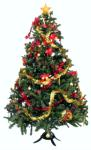 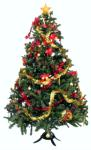 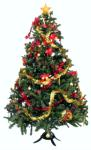 Phylogenetic signal
Gene A
Gene B
Gene C
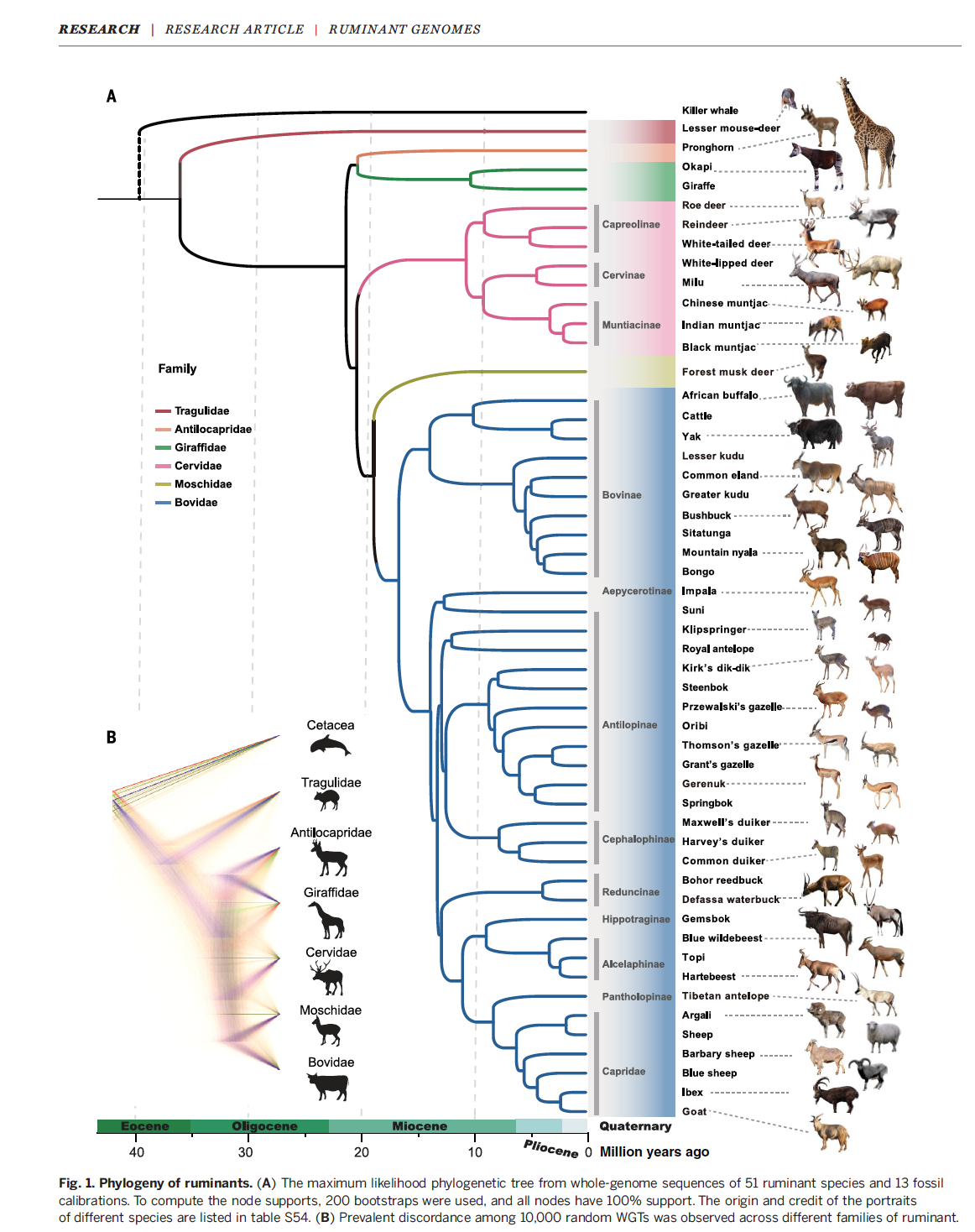 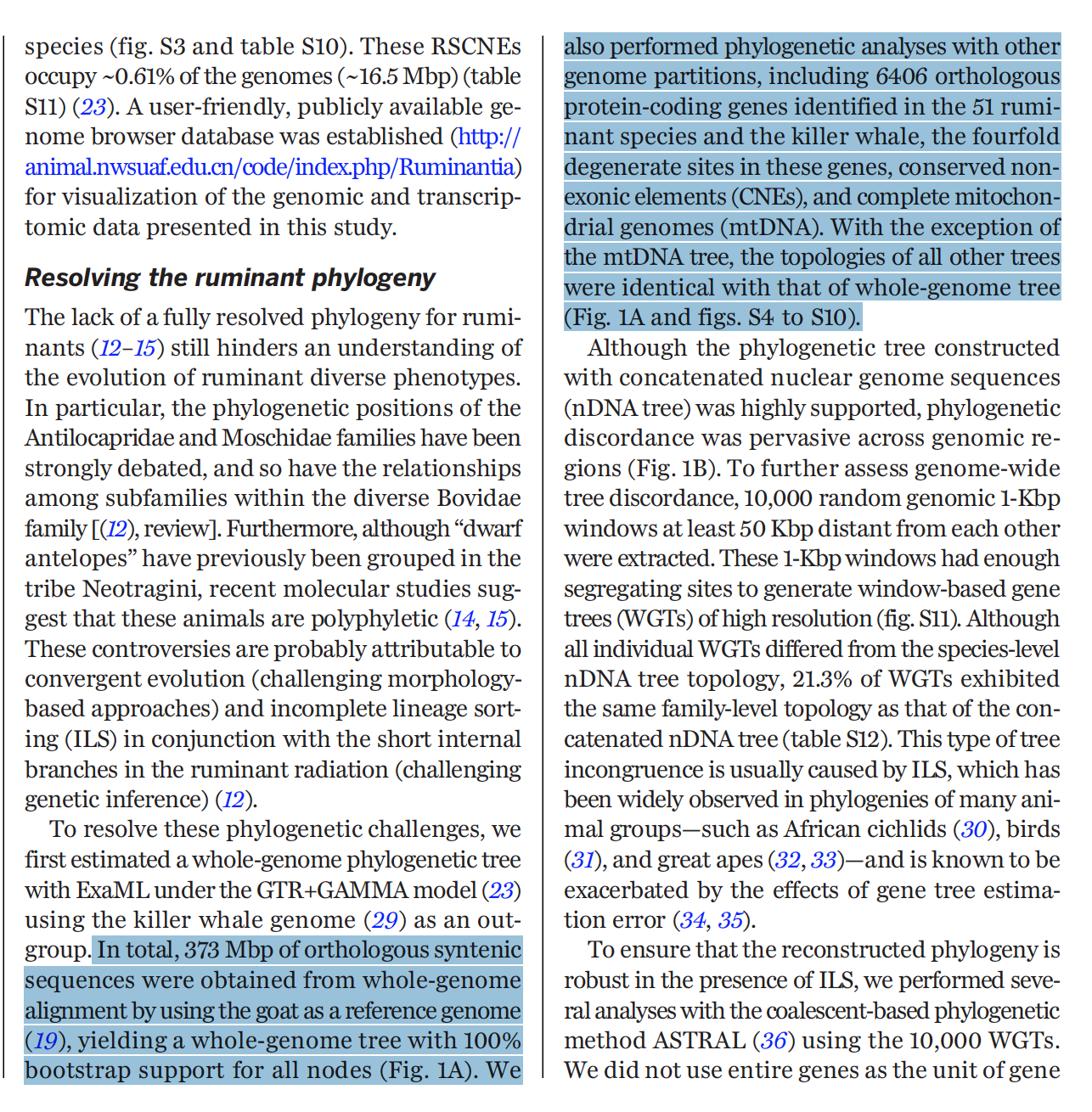 DNA Barcoding  Species delimitation / identification
PCR amplificationCOI
DNA Extraction
Calculate distance
Build tree
Barcoding
COI barcoding
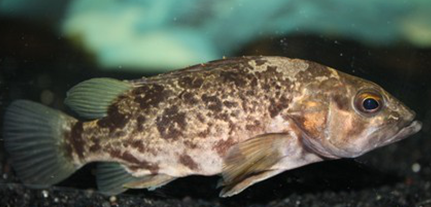 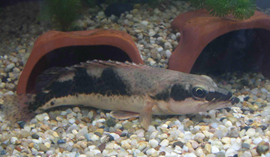 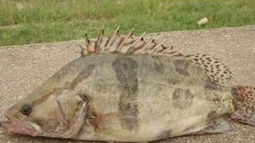 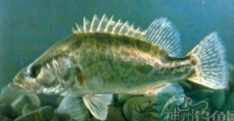 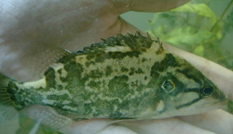 Problems with current barcoding method
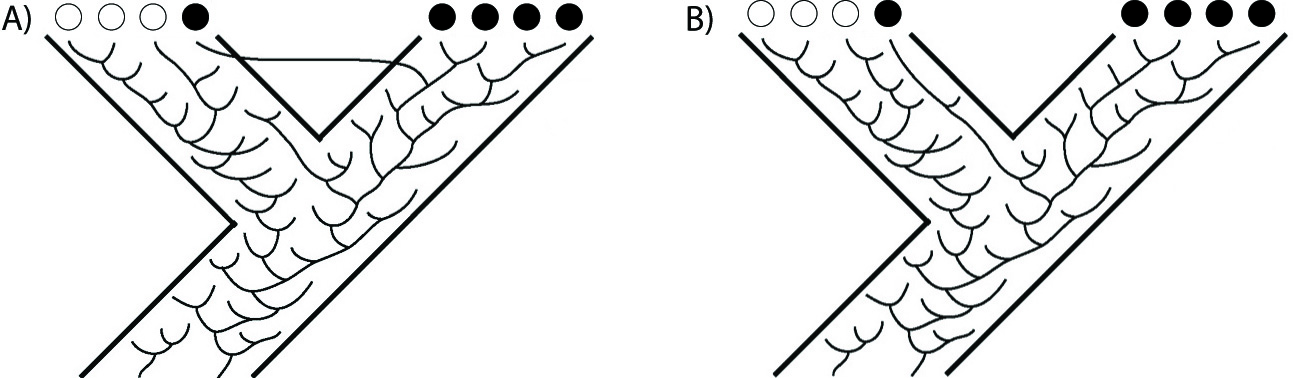 Solution：DNA barcoding using multiple loci
Results of multilocus barcoding
Results of multilocus barcoding
Results from simulations
Success rate of species identification under different simulated scenarios
a）no gene flow 700000 gen（red lines），100000 gen（black plus signs），10000 gen（blue triangles），1000 gen（green circles）；
b) 10000 generations，gene flow 0（red lines），0.000001（black plus signs），0.00001（blue triangles），0.0001（green circle）；
C）100000 generations，gene flow 0（red lines），0.000001（black plus signs），0.00001（blue triangles），0.0001（green circle）；
D）700000 generations，gene flow 0（red lines），0.000001（black plus signs），0.00001（blue triangles），0.0001（green circle）；
Continuous/ independent sequences
Use one continuous locus（red circles）and multiple independent loci（blue circles）for species identification。The length of single continuous locus and total length of multiple loci are equal.
Species delimitation
Is species an objective item?
No!!!
Two criteria to be a meaningful species – Chenhong Li 
It is independently evolving
There are unique and meaningful phenotypic traits
Statistics and concepts
Likelihood function
Distribution
Bayesian approach
MCMC
Model selection
Testing hypothesis
Likelihood function
Distribution
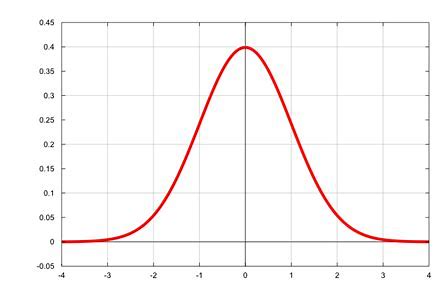 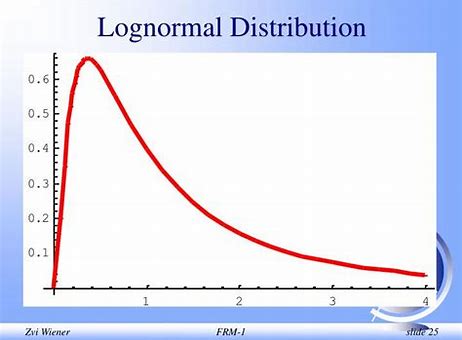 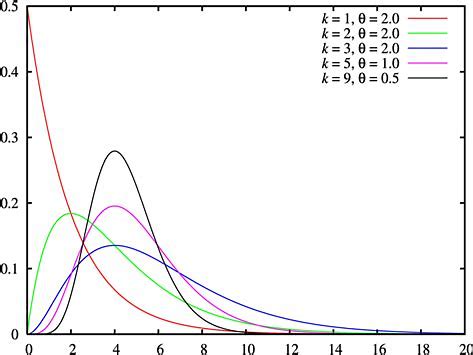 The Dirichlet Processthe Chinese Restaurant Process
Markov chain
A Markov chain is a model in which changes in states
follow transition probabilities.


It is a stochastic system, i.e. random process
The probability of the next state depends on the current state,
but can also have a chain with memory
The probability of moving to another state follows a 
probability distribution 
But it can stay in the same locality, where locality may be in 
space or time
Markov chain Monte Carlo
Monte Carlo: town in Monaco famous for its casino (including the European Poker Tour and World Backgammon Championship)
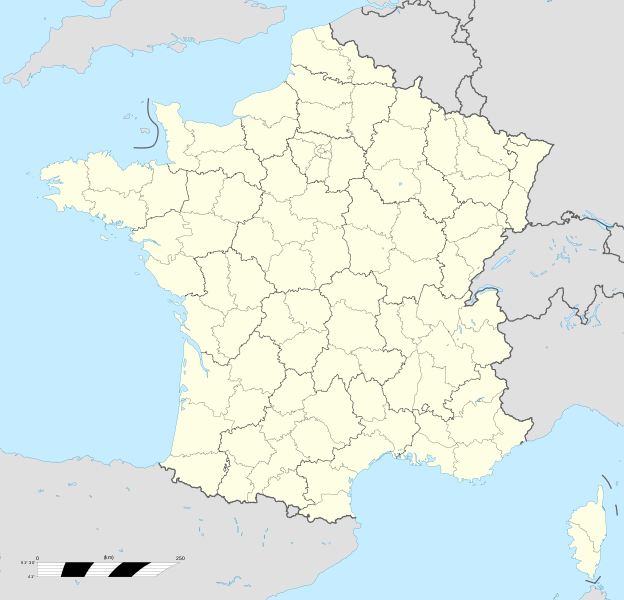 Relevance ?

both operate on random processes
MCMC Robot
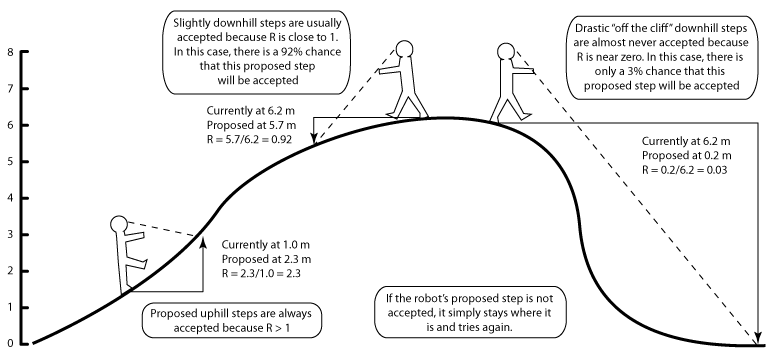 http://marple.eeb.uconn.edu/mcmcrobot/?page_id=24
Model selection
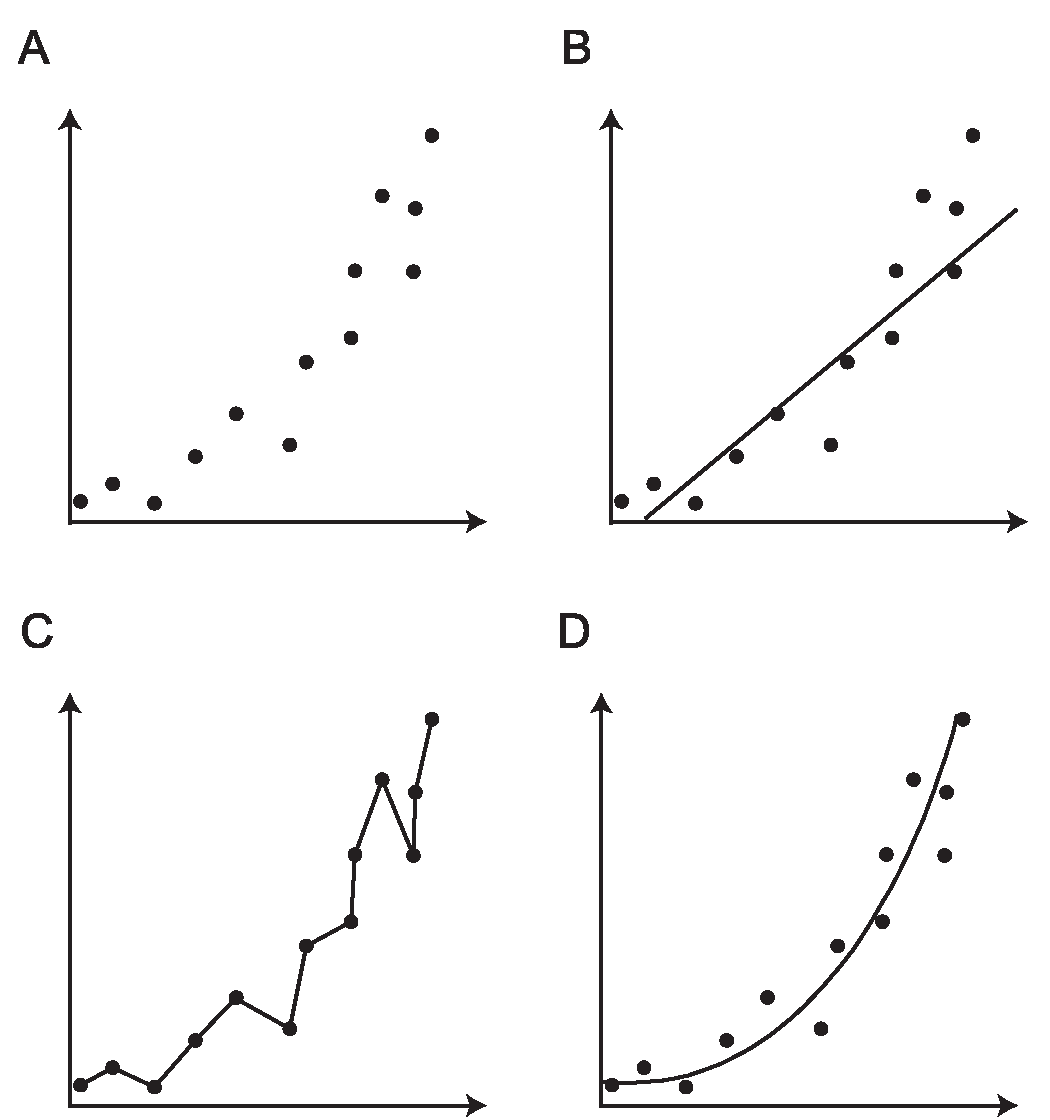 Likelihood ratio test
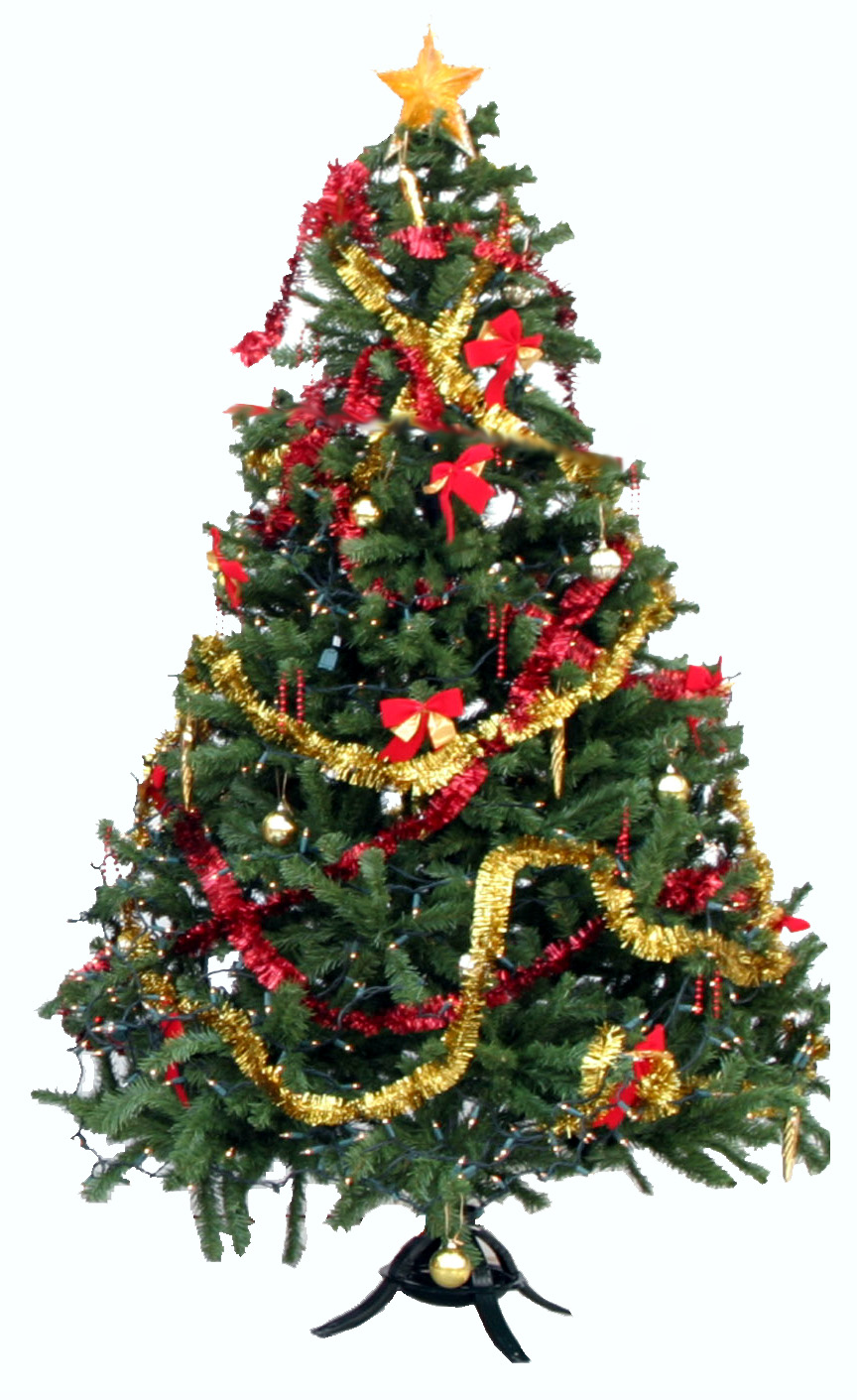 Thank you!